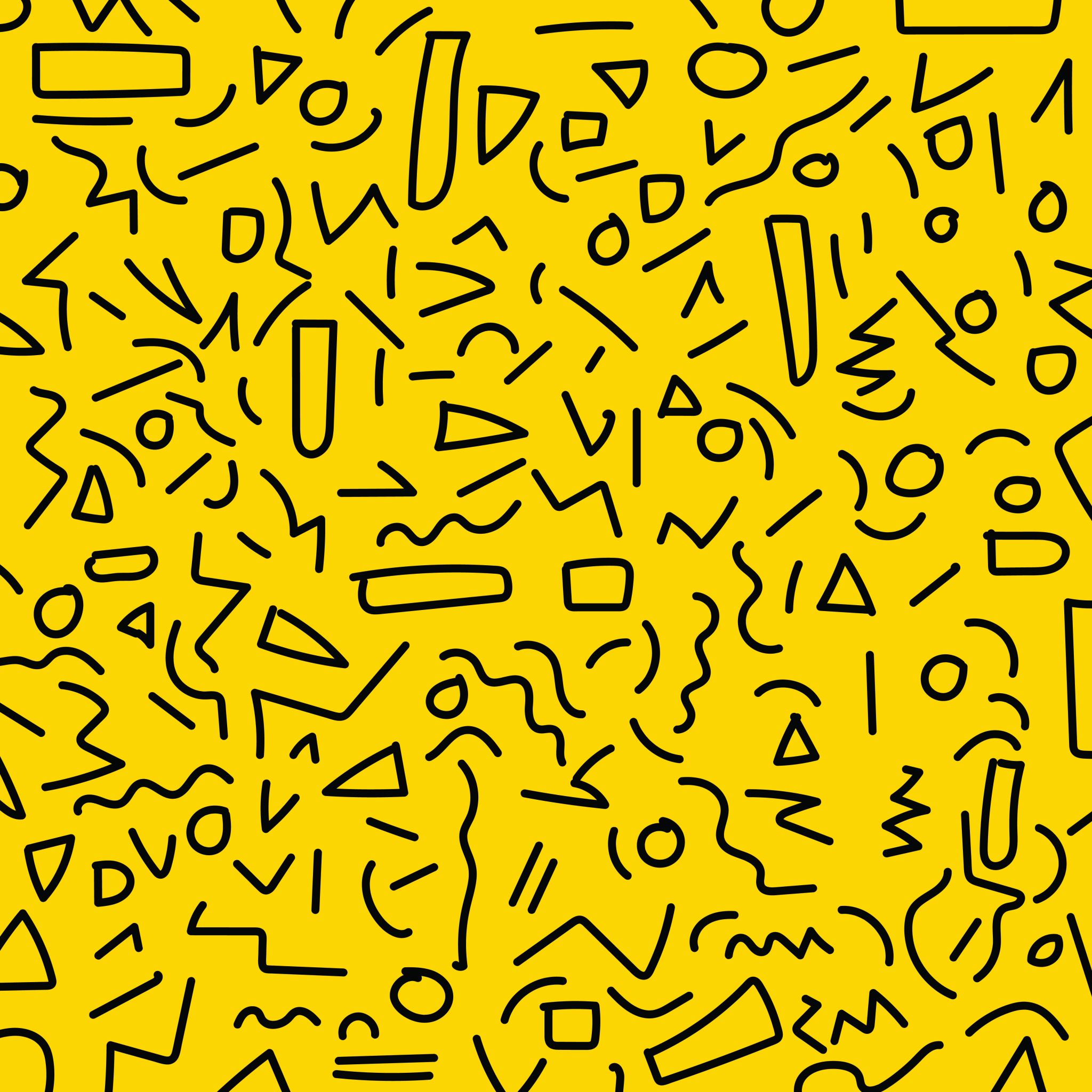 PASAR MODAL
3
Tujuan Pembelajaran
Dengan mempelajari bab ini, Anda diharapkan mampu:
Menjelaskan Pengertian pasar modal
Menyebutkan Peran pasar modal
Menyebutkan Lembaga penunjang pasar modal
Nilai dan Karakter Bangsa
Nilai-nilai yang dapat dikembangkan setelah mempelajari bab ini adalah menghargai prestasi, rasa ingin tahu, semangat kebangsaan, kreatif, disiplin
Analisis teknikal
Analisis fundamental
Portofolio
Pialang
Open order
Market order
Limit order
Stop order
Stop price
 stop limit order
Bursa efek
Akuntan publik
Underwriter
Wali amanat
Notaris
Konsultan hukum
Lembaga clearing
Sekuritas
Capital loss
Capital gain
Pasar modal
Saham
Obligasi
Transaksi efektif
Transaksi spekulatif
Depresiasi
Apresiasi
Indeks Harga Saham Gabungan (IHSG)
Bapepam
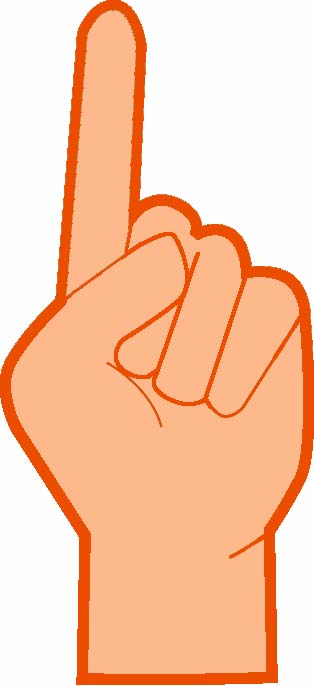 Kata
Kunci
4
A. Pengertian Pasar Modal
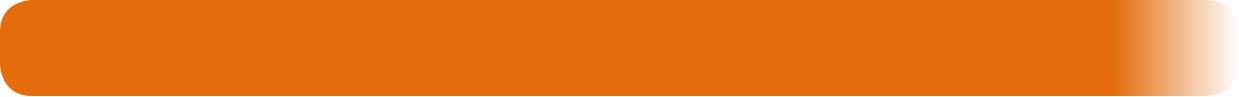 Pasar modal atau sering disebut bursa efek adalah pasar tempat bertemunya permintaan dan penawaran dana-dana jangka panjang dalam bentuk penjualan dan pembelian surat-surat berharga. Perbedaan dengan pasar uang adalah, pasar uang merupakan tempat bertemunya permintaan dan penawaran jangka pendek.
5
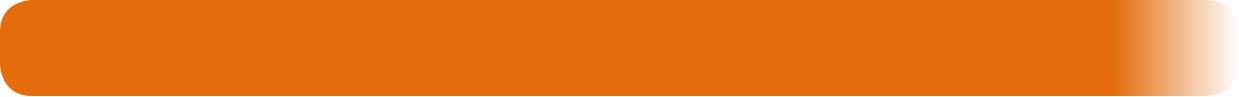 B. Peran Pasar Modal
Sarana penambah modal bagi badan usaha
Sarana pemerataan pendapatan
Sarana peningkatan kapasitas produksi
Sarana penciptaan kesempatan kerja
Sarana peningkatan pendapatan  negara
Indikator perekonomian negara
6
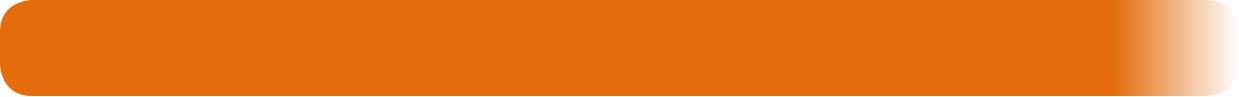 C. Lembaga Penunjang Pasar Modal
Badan Pengawas Pasar Modal (Bapepam) adalah lembaga yang bertugas dalam pengawasan dan perizinan kegiatan pasar modal. Kini, Bapepam telah digantikan oleh Otoritas Jasa Keuangan (OJK)
Bursa efek merupakan institusi yang melakukan kegiatan perdagangan surat-surat berharga
Akuntan publik berperan memeriksa laporan keuangan perusahaan yang akan menerbitkan surat berharga
7
Underwriter adalah institusi yang menjamin penjualan surat berharga

Wali amanat berperan menilai kepantasan penerbitan obligasi dihubungkan dengan kemampuan pengembalian dan pembayaran bunganya

Notaris berperan mengesahkan akta notaris hasil RUPS
8
Konsultan hukum adalah ahli hukum yang memberikan pendapat hukum kepada pihak lain dan terdaftar di Bapepam

Lembaga kliring adalah institusi yang berwenang untuk menyimpan dan mengatur arus perpindahan surat-surat berharga
9
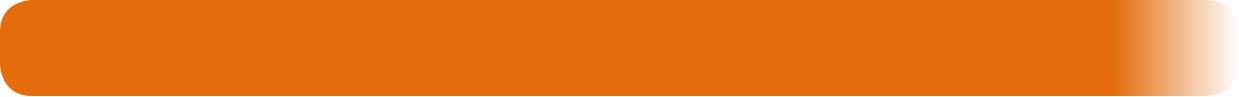 D. Instrumen/Produk
Saham 
Saham adalah tanda penyertaan atau kepemilikan seseorang atau badan hukum dalam suatu perusahaan. Jenis saham yaitu:
Saham biasa
Saham preferen. Saham jenis ini memberikan dividen tetap tapi bila emiten mengalami kerugian, pemegang saham tidak mendapat dividen
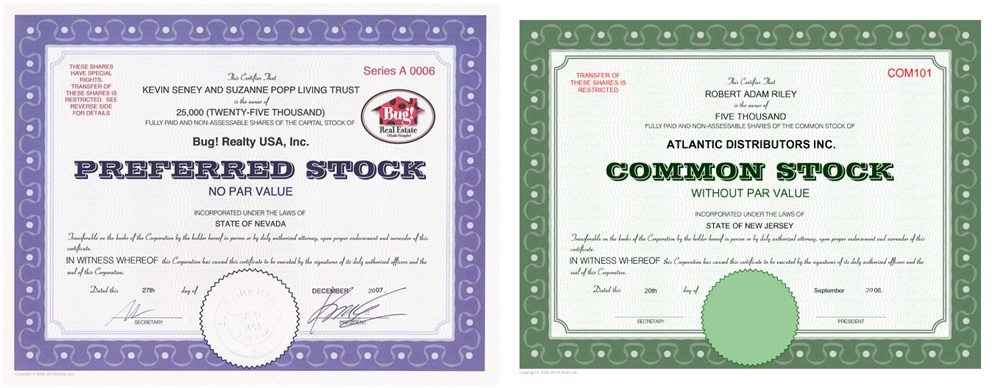 16
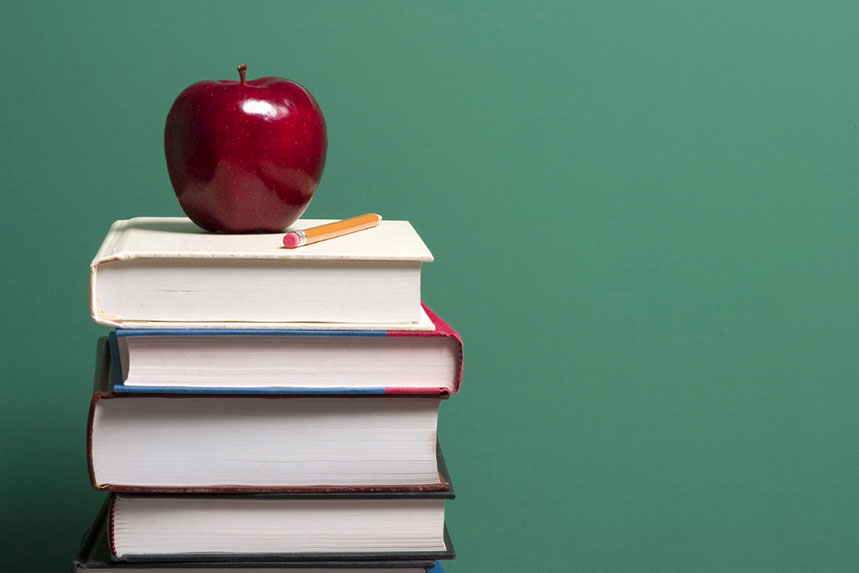 Let’s go to the next lesson!